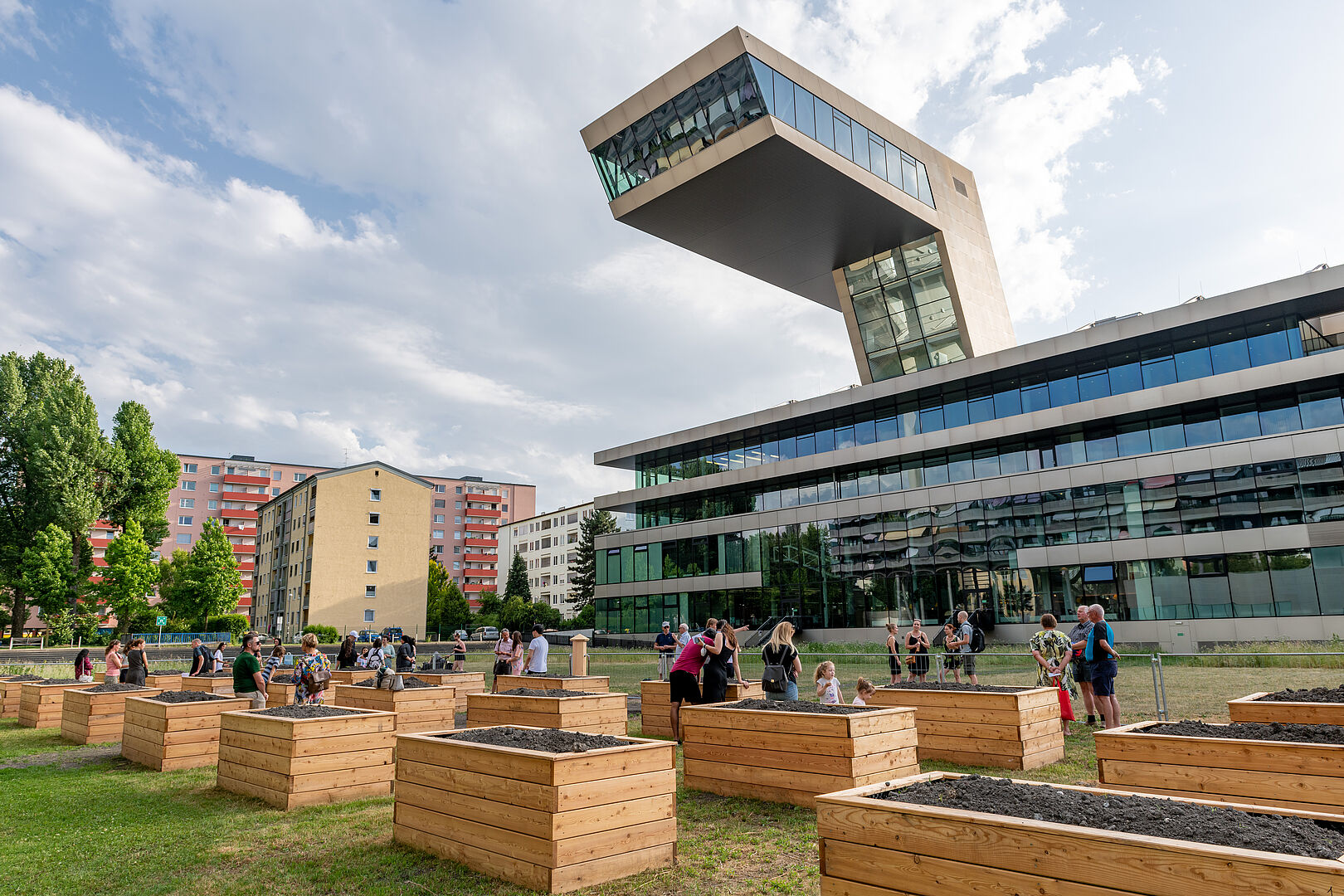 Alte Mauern, neue Möglichkeiten –  Die Kunst der Transformation
Diin Ines Delic, Head of Retail and Real Estate 
Mag.a Monika Hohenecker, Head of Cities and Municipalities
Tiroler Immobilienstammtisch, Innsbruck, 16.01.2025
[Speaker Notes: - Wir beschäftigen uns mit der Kunst der Transformation – anders gesagt: Wie aus alten Mauern neue Möglichkeiten entstehen. 
- Transformation ist nicht nur ein Schlagwort, sondern auch ein Ansatz, der die Zukunft urbaner und ländlicher Räume mitgestaltet.]
Leistungsportfolio RegioPlan
EINZELHANDEL
GASTRONOMIE
Beratung
HERSTELLER
Publikationen
Mehr als 5000 Analysen in ganz Europa
FINANZIERUNG
IMMOBILIEN
GUTACHTEN
STÄDTE & GEMEINDEN
VERANSTALTUNGEN
[Speaker Notes: RP seit rund 40 Jahren, Büro in Wien, Tätigkeitsfeld DACH Region aber auch viel Europa
Stammen aus dem Bereich Standortanalyse und unser Auftrag ist es „die richtige Nutzung zum richtigen Ort“ zu bringen
Beraten HändlerInnen, GastronomInnen, ImmobilienentwicklerInnen und den Kommunalen Bereich
Neubauprojekte aber auch für Bestandsobjekte neue und passende Nutzungen zu finden, Nutzungsmixkonzepte
Veranstalter: RetailSymposium und CityTagung
Mehr als 5000 Analysen in ganz Europa
Schwesterunternehmen RD  (imenses Protfolio an Daten das in unsere Analysen mit einfließt)]
Tiroler Immobilienstammtisch, 16.01.2025
Ausgabenentwicklung Österreich (€ p.P)
Einzelhandel steigt zwar, aber nur online

Gastronomie und Freizeit&Kultur steigen prozentuell am stärksten im Verhältnis zu Gesamtausgaben
[Speaker Notes: Heute geht es um Nutzungen 
Bevor wir mit den Nutzungen starten werfen wir immer gemeinsam mit RD einen Blick auf die Ausgabenstruktur in AT (Entwicklung der Konsumausgaben ist entscheidender Faktor für die Nutzungen am Standort)
Einzelhandel in Grafik steigt, steigt aber nur online (Stationere Flächen gehen zurück) 
Gastronomie und Freizeit/Kultur sind ausgaben welche im Verhältnis am stärksten steigen 
Verschiebung von Handel zu Freizeit und Gastronomie, heißt für Immo stärkere Mischung in der Nutzung

Gastronomie: sowohl Außer Haus als auch Bestellungen
Freizeit/Kultur: Urlaube, Ausflüge, Museum, Coachings
DL: Vers, Reparatur, Gesundheits/BildungsDL
aber auch Haustiere, ambulante Beauty, Fahrrad]
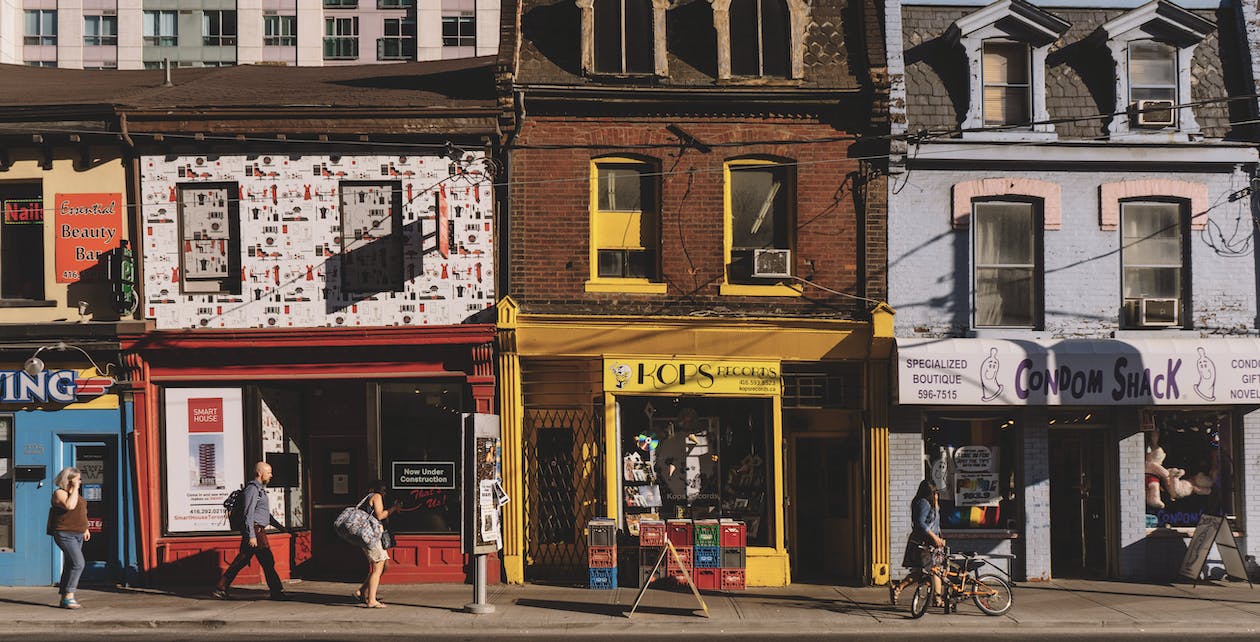 Tiroler Immobilienstammtisch, 16.01.2025
Entwicklungen Nutzungsanforderungen
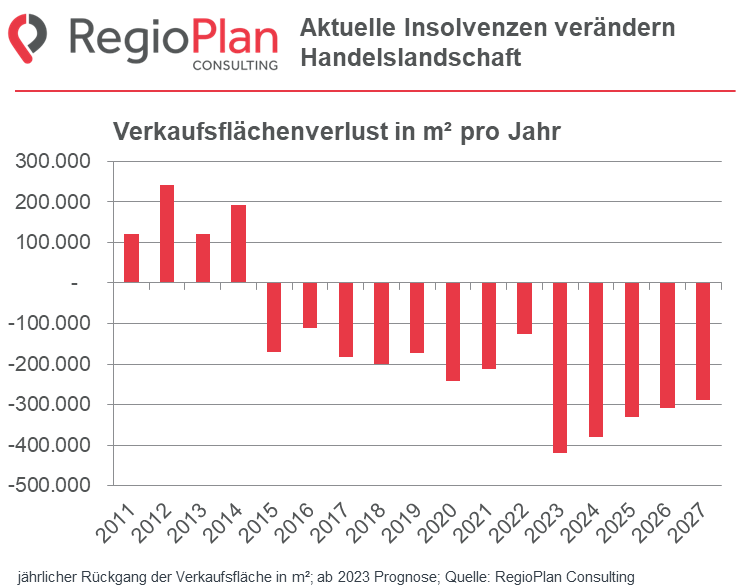 weniger Geld für stat. Handel
wachsender Onlinehandel
rückläufige Umsätze
sinkende Verkaufsflächen
steigende Funktionsmischung

gleichzeitig Auftreten neuer Nutzungen
[Speaker Notes: Vorige Folie mehr Ausgaben Handel aber hier sehen wir deutlich das es der Online Handel ist den er nimmt dem Stationären Handel den Umsatz weg weswegen auch Flächenreduktion. Der Trend ist seit 10 Jahren sichtbar
Deutlich wird das man sich für Bestandsimmoblien, Erdgeschoßzonen, Innenstädten nicht nur mehr auf den Handel verlassen kann 
Überlegen was kann meine Immobilie besser oder zusätzlich zu online, um Mehrwert zu schaffen, wo kann ich einen Mehrwert schaffen? 

keiner braucht mehr Handel  es wird spannender als Konsumenten! 
schwieriger aber für Vermieter]
Tiroler Immobilienstammtisch, 16.01.2025
Immobilien brauchen Nutzungen, die Menschen brauchen
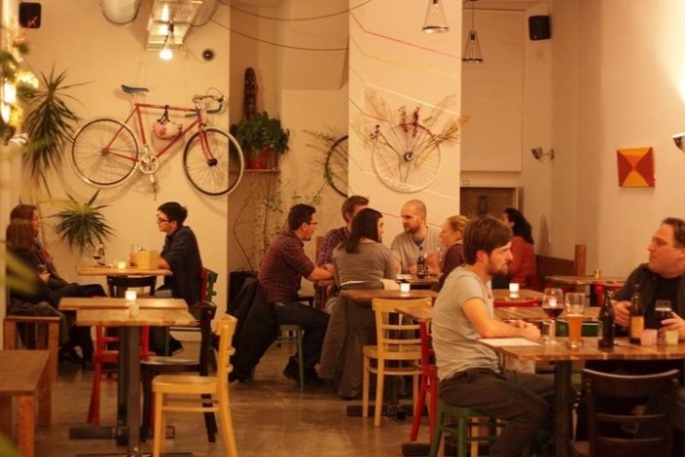 Radreparatur + Cafe
Studieren statt Shoppen
Velobis; https://www.falter.at/lokal/10072/velobis
https://baukultur.nrw/artikel/was-kommt-nach-dem-einzelhandel-best-practice/
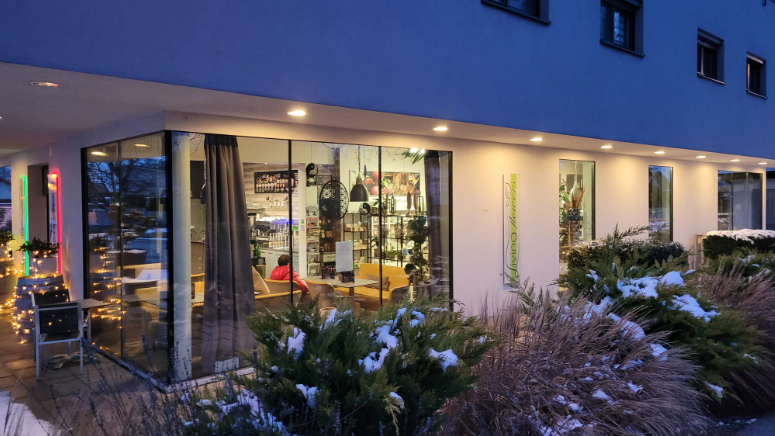 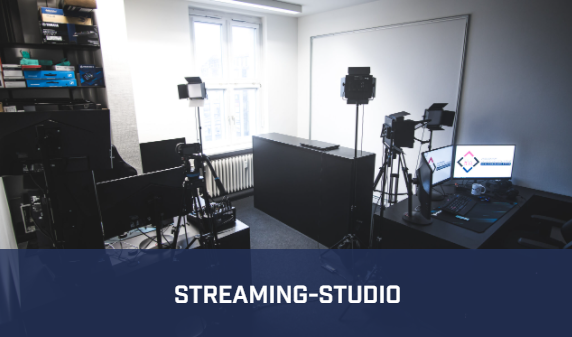 Blumencafe
https://lez.sh/
[Speaker Notes: Bestandsimmobilien so wie wir sie kennen ändern sich massiv in ihrem Nutzungsangebot
Frage stellen wo kann ich Nutzungen anbieten, die der Mensch heute nicht der noch nicht online erledigen kann und kombinieren
Wichtig TREFFPUNKT Funktionalität
Beispiele:
   - Studieren statt Shoppen
Bildung in der Stadt – Karstadt Siegen OG zu Hörsälen umfunktioniert
   - Dienstleistung + (wesentlicher Trend Gastro + Handelsnutzung) 
Kombination aus Nutzungen wie Gastro+Fahrradreparatur

   - Kiel – erstes deutsches E-Sports Gaming Center
Landeszentrum für E-Sport Und Digitalisierung Schleswig-holstein
Infrastruktur und öff. Einrichtungen
Post, Gesundheit und Bildung, Betreuung, etc.

 es kommt auf die Bewohner der Stadt und des Umfeldes an, was gebraucht wird! kein Wunschkonzert]
Tiroler Immobilienstammtisch, 16.01.2025
Nachhaltige Nutzungen für transformierte Immobilien
[Speaker Notes: wenn wir uns an Nutzungsempfehlungen herantasten gibt es ein paar wesentliche, wichtige Faktoren:
    1.)  Analyse Zielgruppe (welche Menschen sollen welches Angebot nutzen); tollstes Angebot hilft nicht wenn Zielgruppe nicht vor Ort
    2.) Trends und Wertehaltungen werden analysiert, wofür geben Menschen Geld aus, welche Konzepte werden auch in Zukunft eine gute Chance    
         haben, was verlagert sich zum online, was wird in Zukunft weniger genutzt…
    3.) Einfügung in bestehende Struktur, (was gibt es vor Ort, was noch nicht, was schafft Synergien); Kein interferieren von neuer Nutzung mit 
         Bestand
    4.) Wir arbeiten mit Architekten um Nutzungskonzept baulich, technisch und wirtschaftlichkeit zu überprüfen. Machbarkeit abzusichern]
Tiroler Immobilienstammtisch, 16.01.2025
Vom Kika zum Multi-Use Objekt
1. OG: Büros in Kombination mit Logistik
1. OG
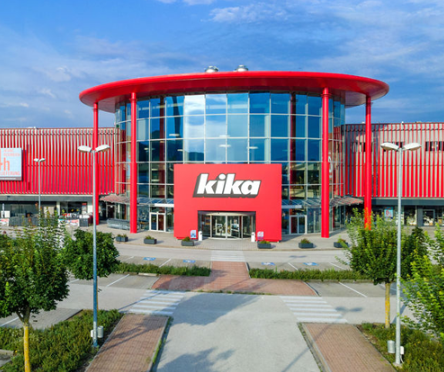 EG
EG: Supermarkt (z.B. Spar)
5.000 m²
4.500 m²
1. UG
2.000 m²
1.000 m²
2.000 m²
1. UG bis EG: Freizeithalle mit Kartbahn, o.ä., Paintball, Hallenbad, etc.
1. UG bis 1. OG: Gewerbehof mit diversen Hand-werksbetrieben
UG: Logistik-/ Lagerflächen für Büros oder Externe
Tiroler Immobilienstammtisch, 16.01.2025
Vom Wohnhaus zum Multi-Use Objekt
Temporäres Wohnen
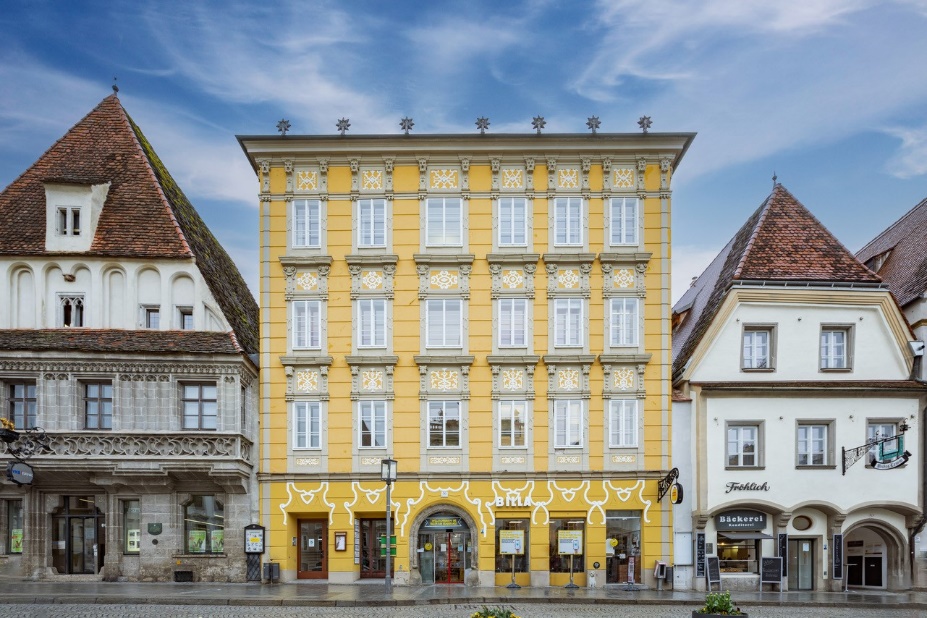 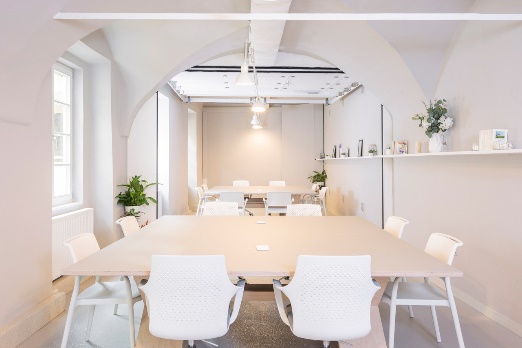 Wohnraum
Medizin
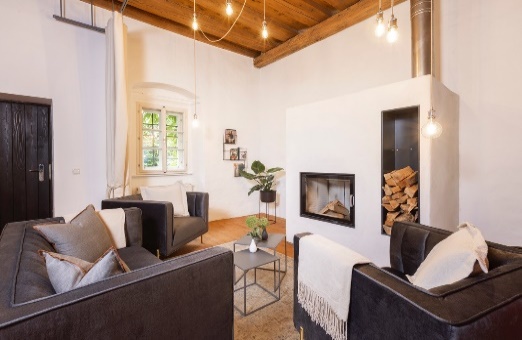 Büronutzung mit Optionen Co-Working
Nahversorgung + Gastronomie
Tiroler Immobilienstammtisch, 16.01.2025
Von der Justizanstalt zum Kulturtreffpunkt
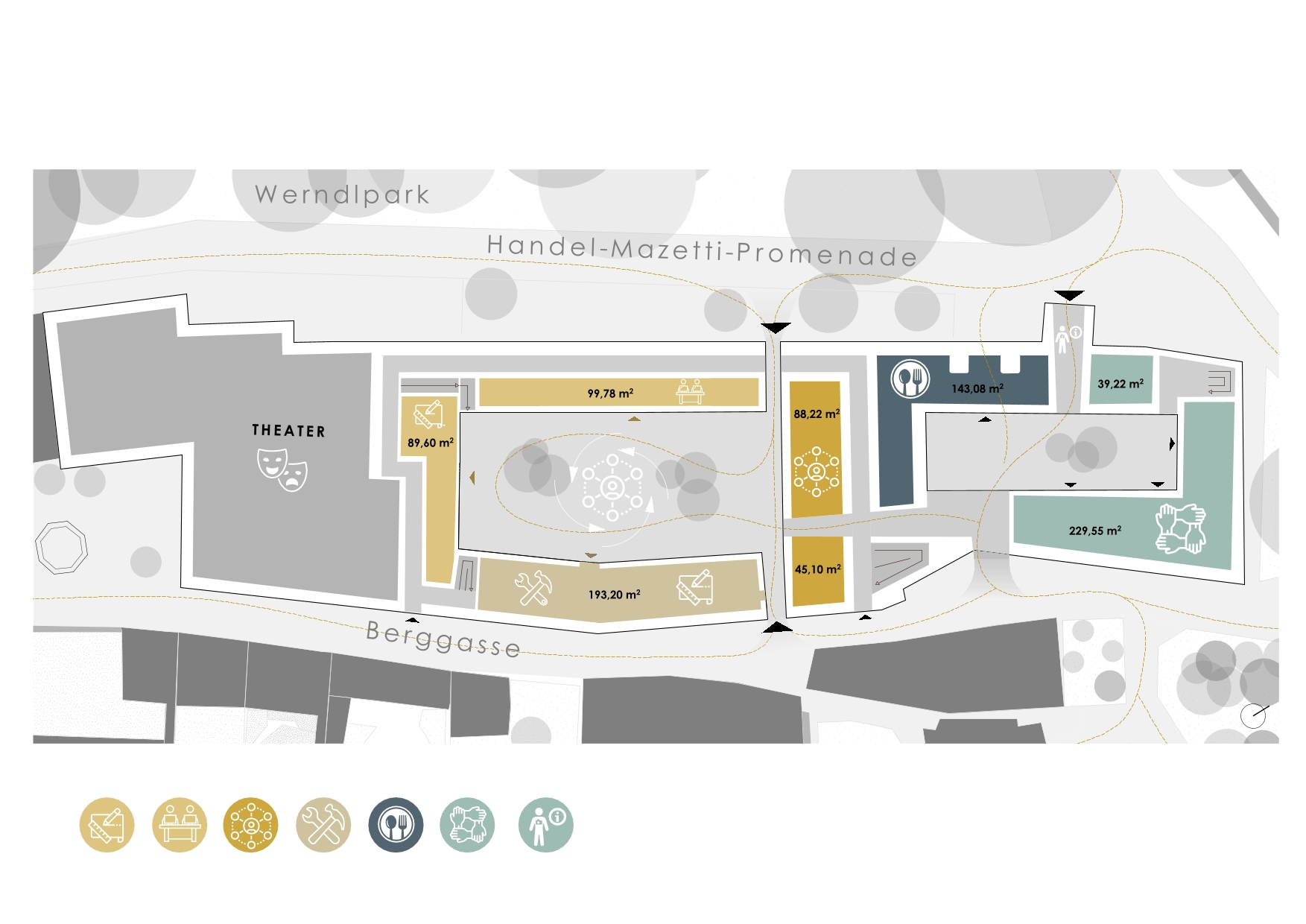 © POPPE*PREHAL Architekten
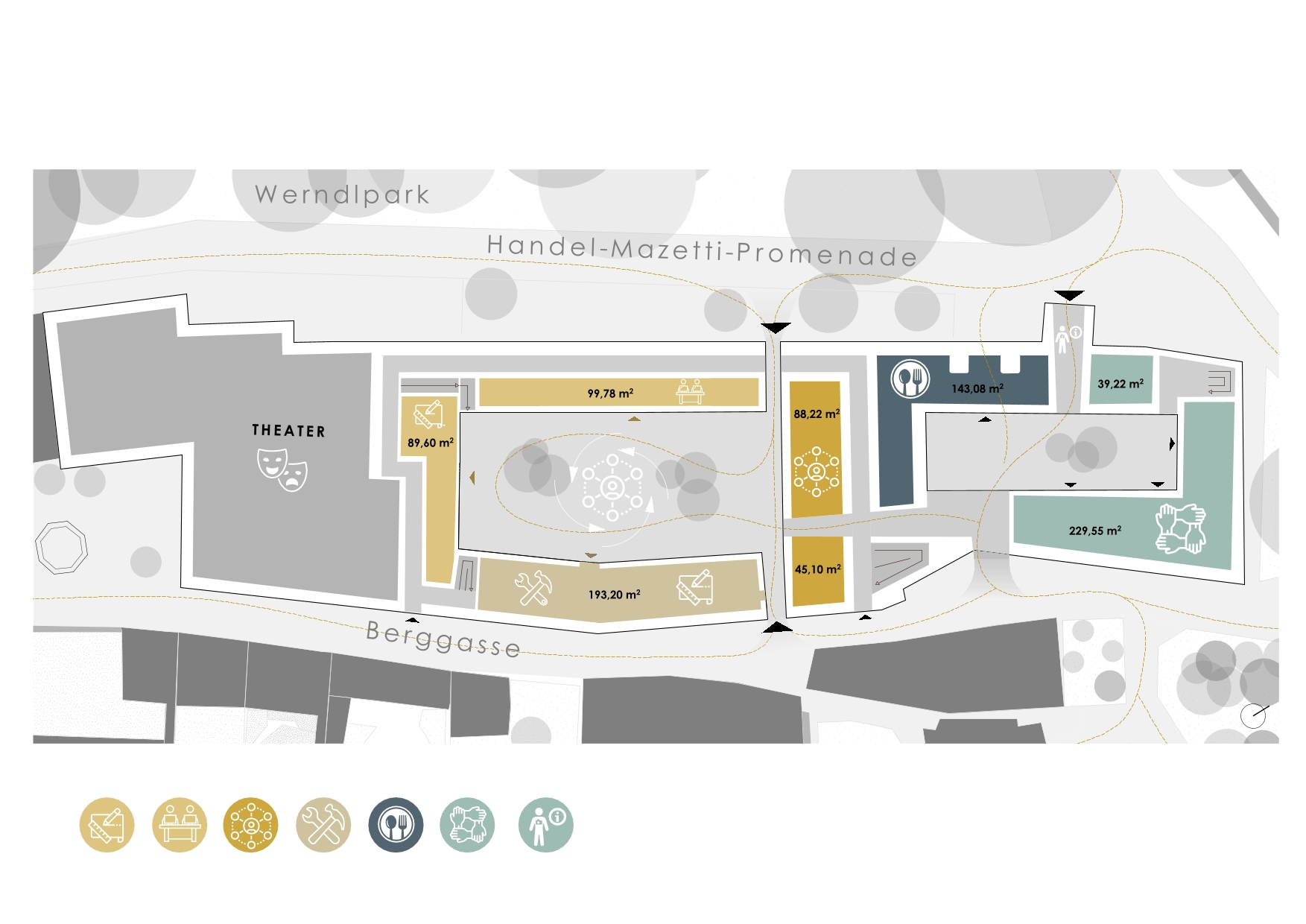 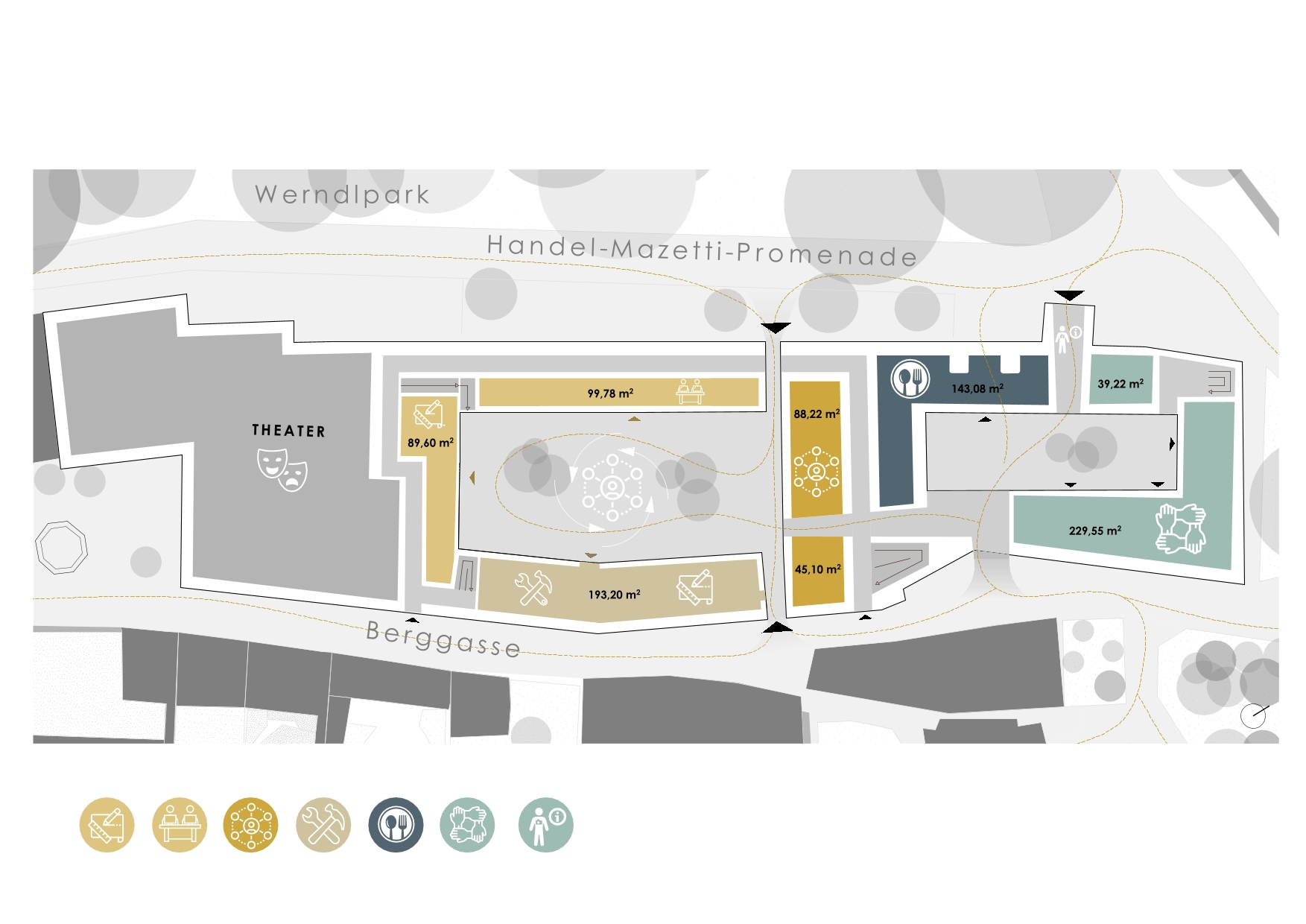 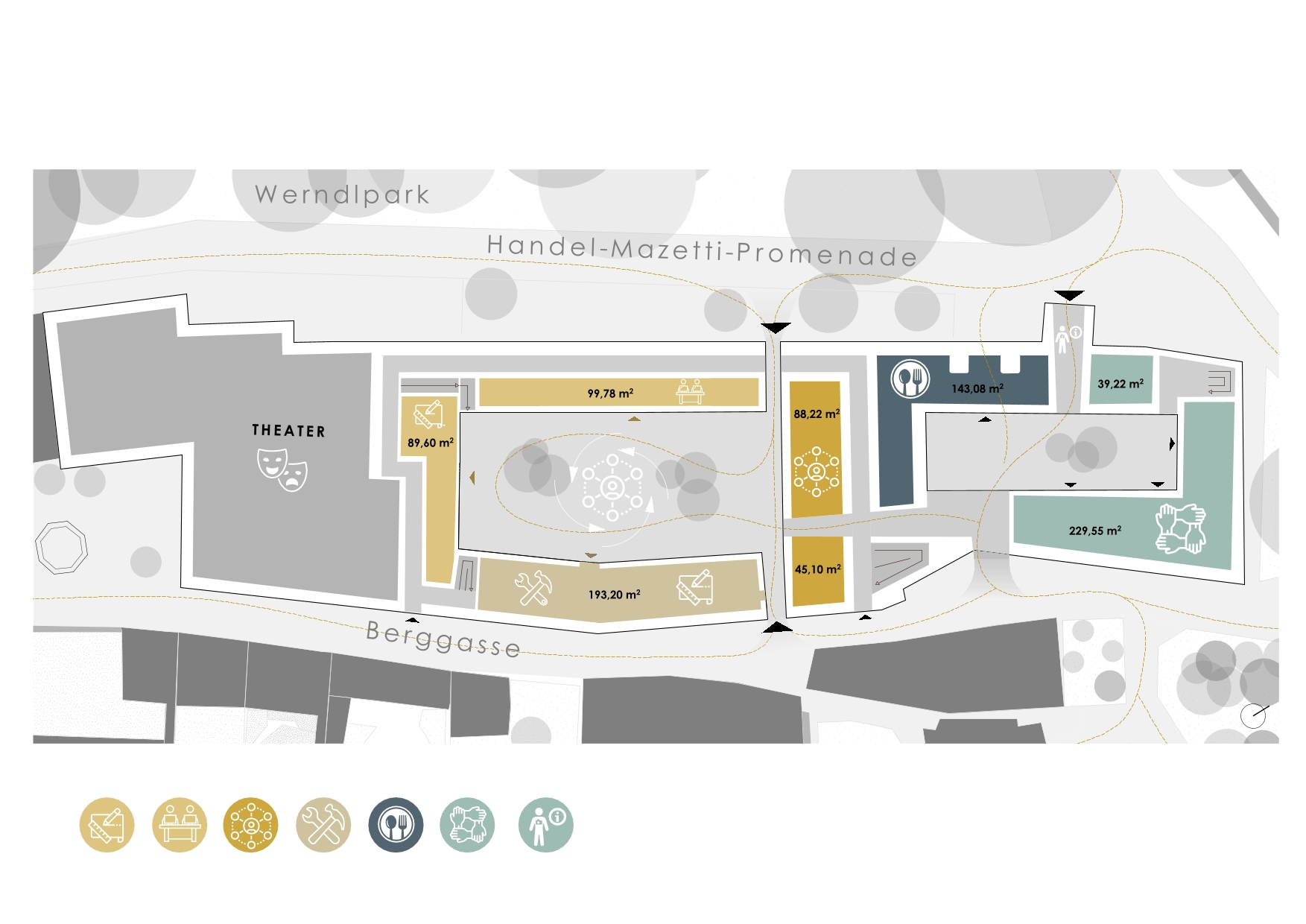 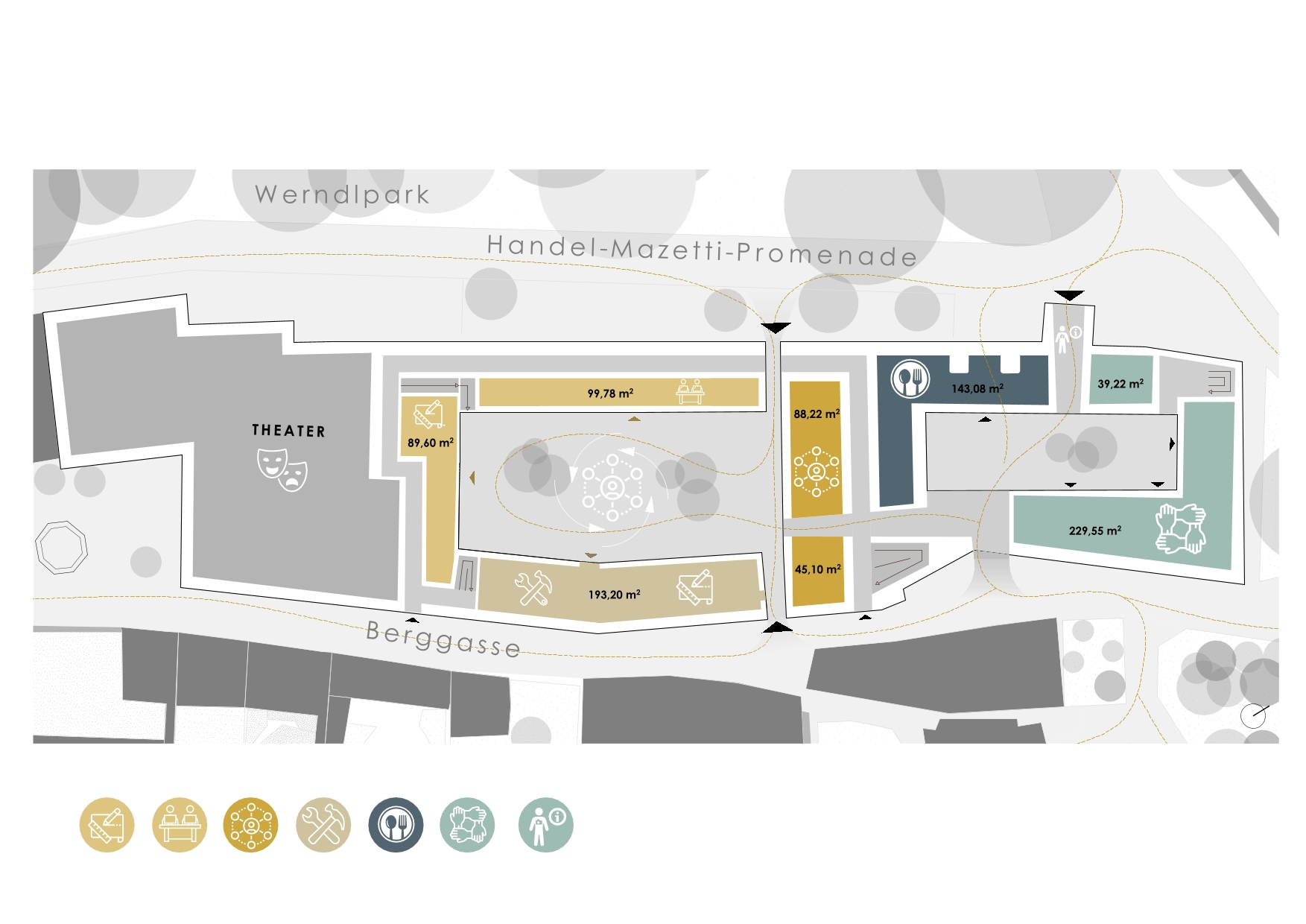 Start-Up Büros
Ateliers

Dienstleister Geigenbauer, Radwerkstatt Grafiker, Kreativbüros
Gastronomie Cafe, Bar, Restaurant
Gemeinschaftsräume
Seminar und Besprechungsräume

Maker Space
Werkstatt, Repair-Café
Vereinsnutzung
Musikverein, Pfadfinder, Jugendtreff

Tourismus
Infopoint, Besichtigung, Escape Room
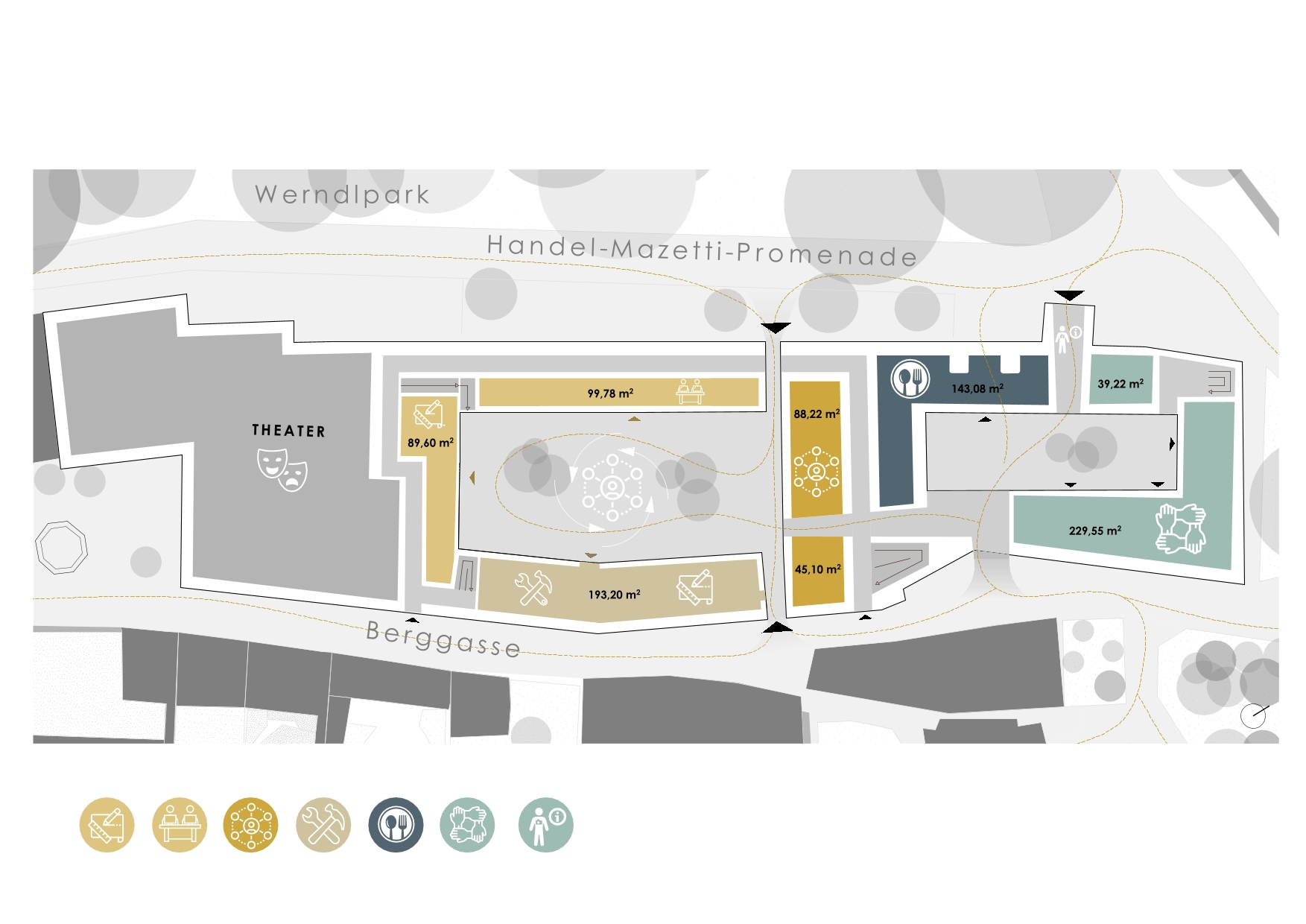 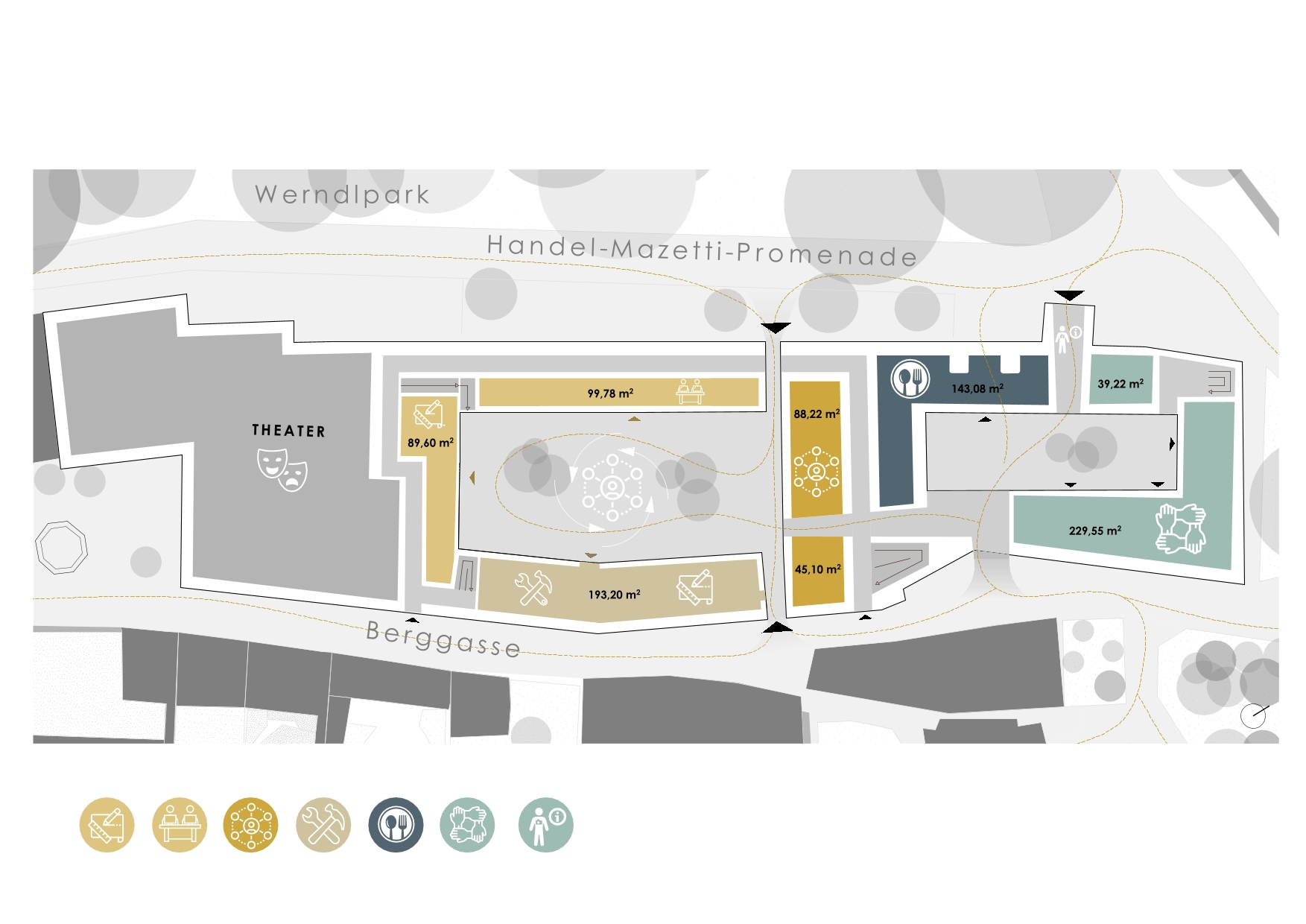 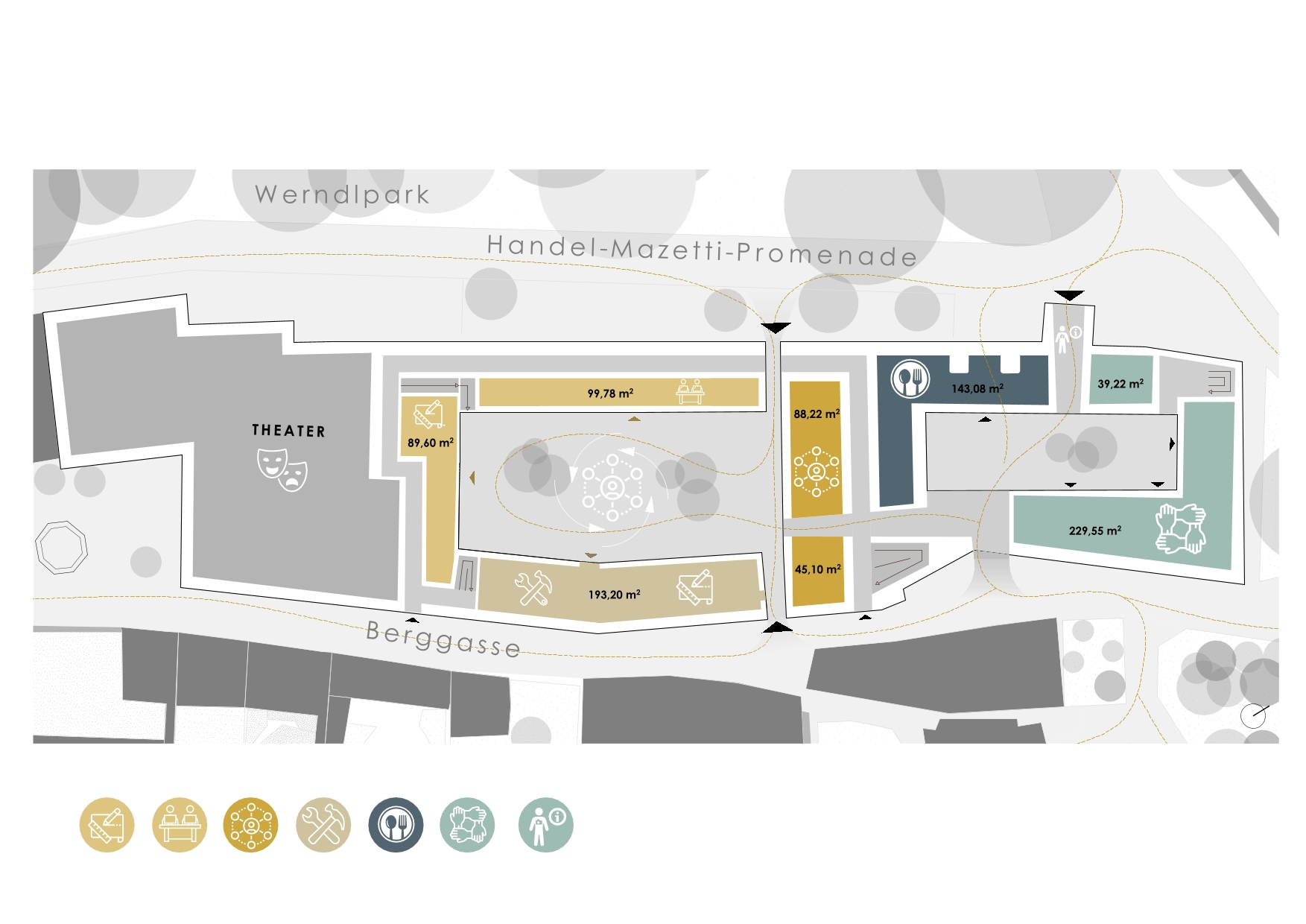 Tiroler Immobilienstammtisch, 16.01.2025
Von der Feuerwehr zur Greisslerei
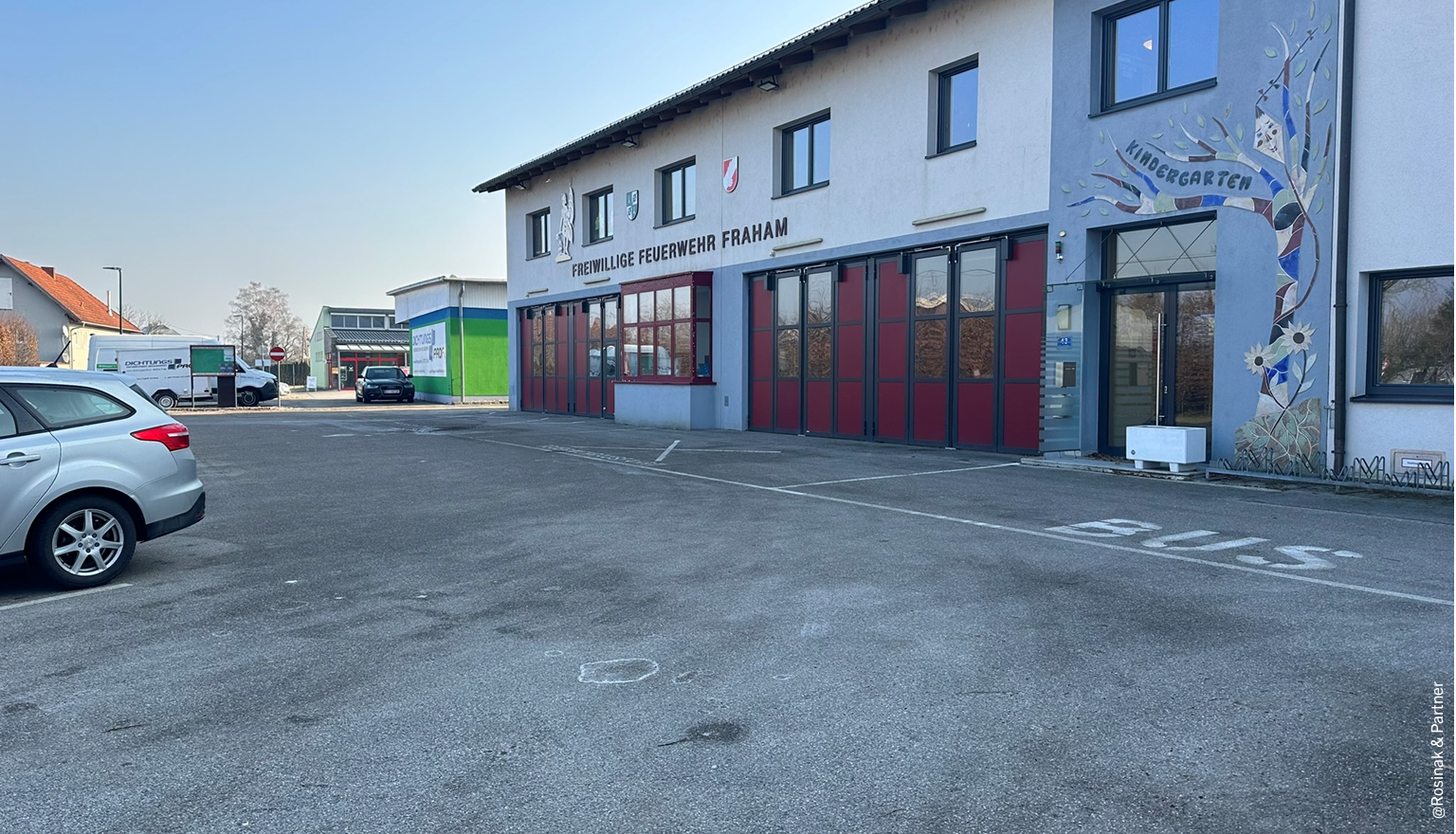 © Rosinak & Partner
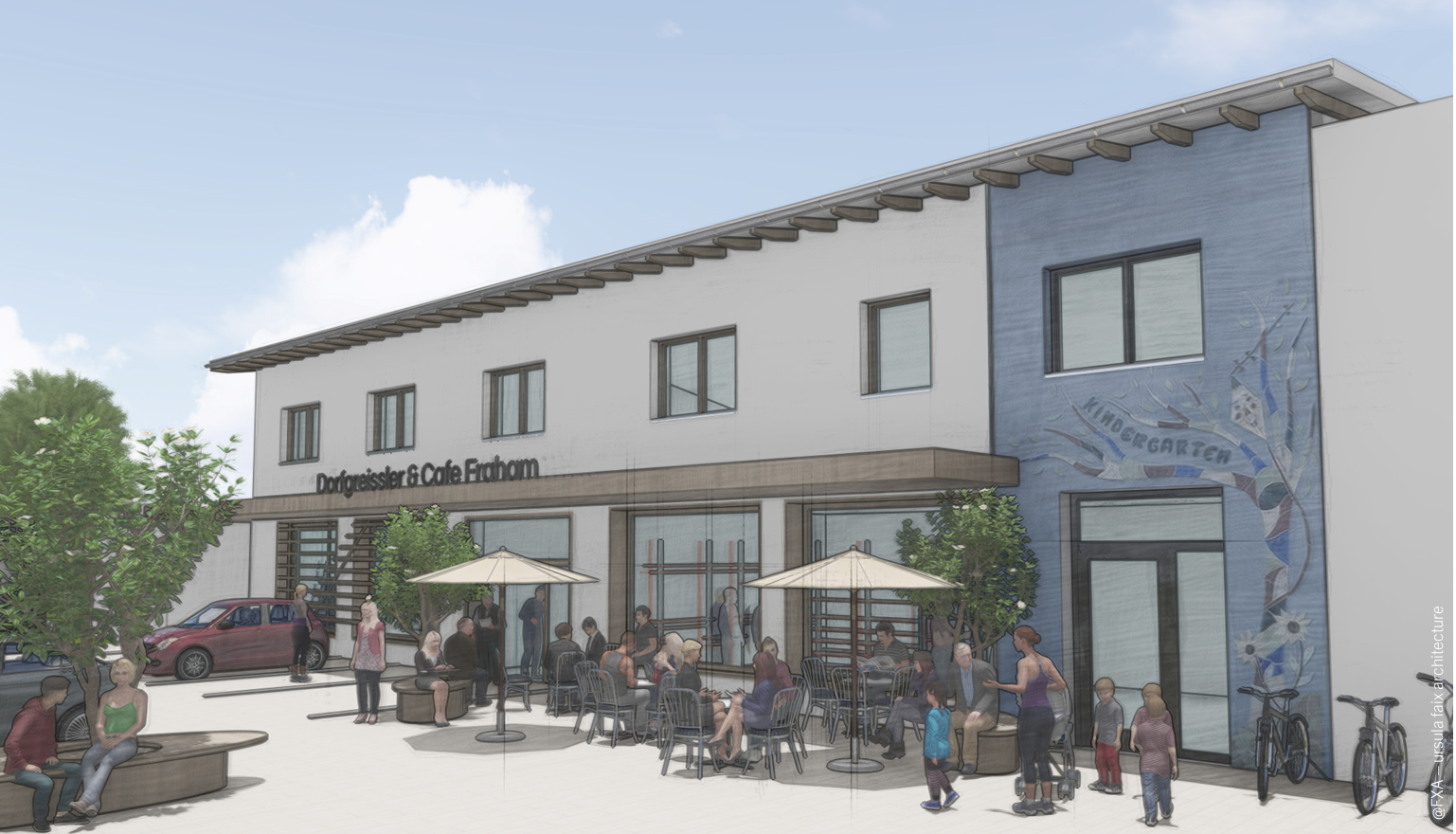 Nachnutzung
Leerstand
© FAIX ursula faix architecture
Tiroler Immobilienstammtisch, 16.01.2025
Vom Pferdestall zur Arztpraxis
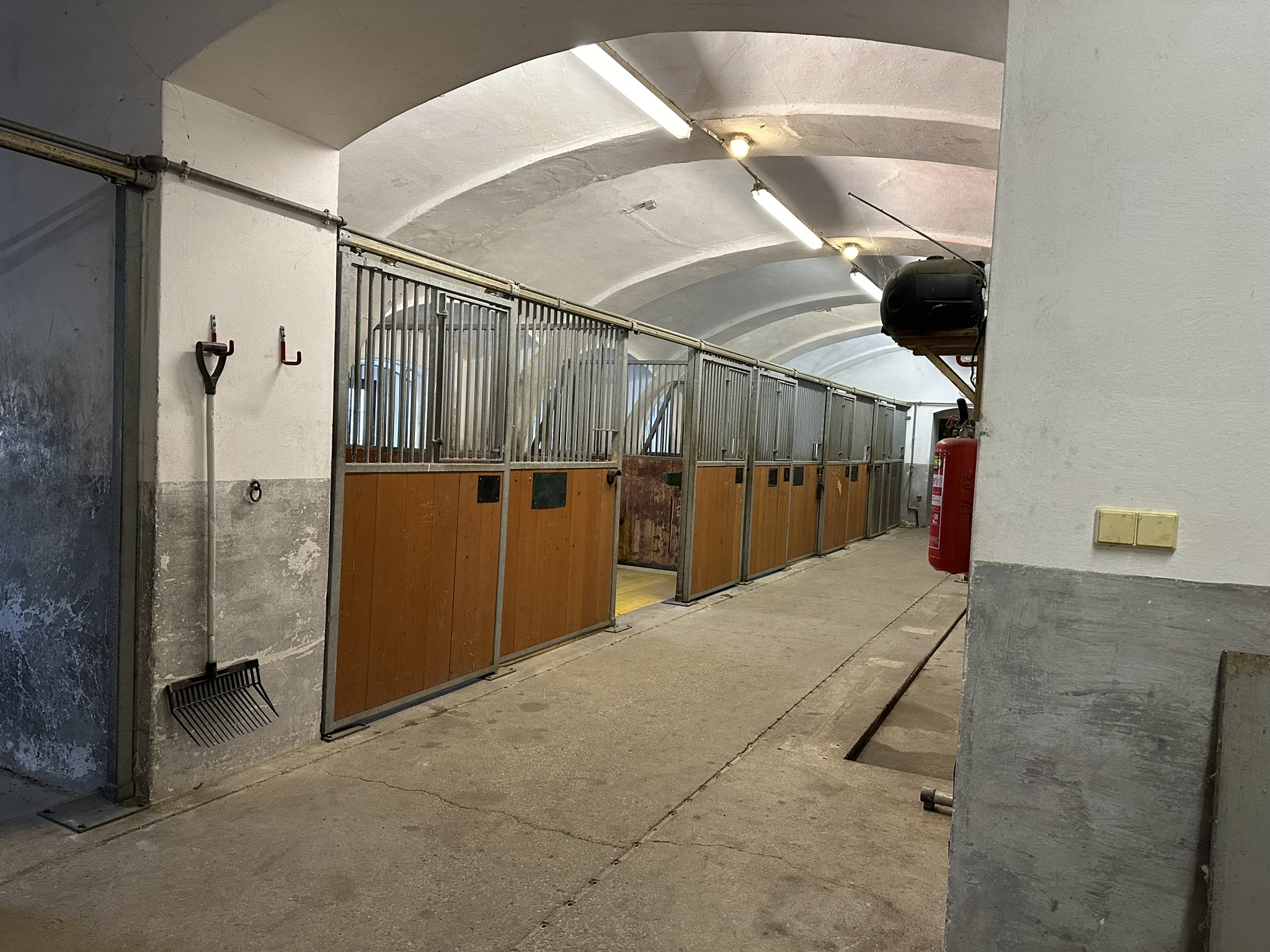 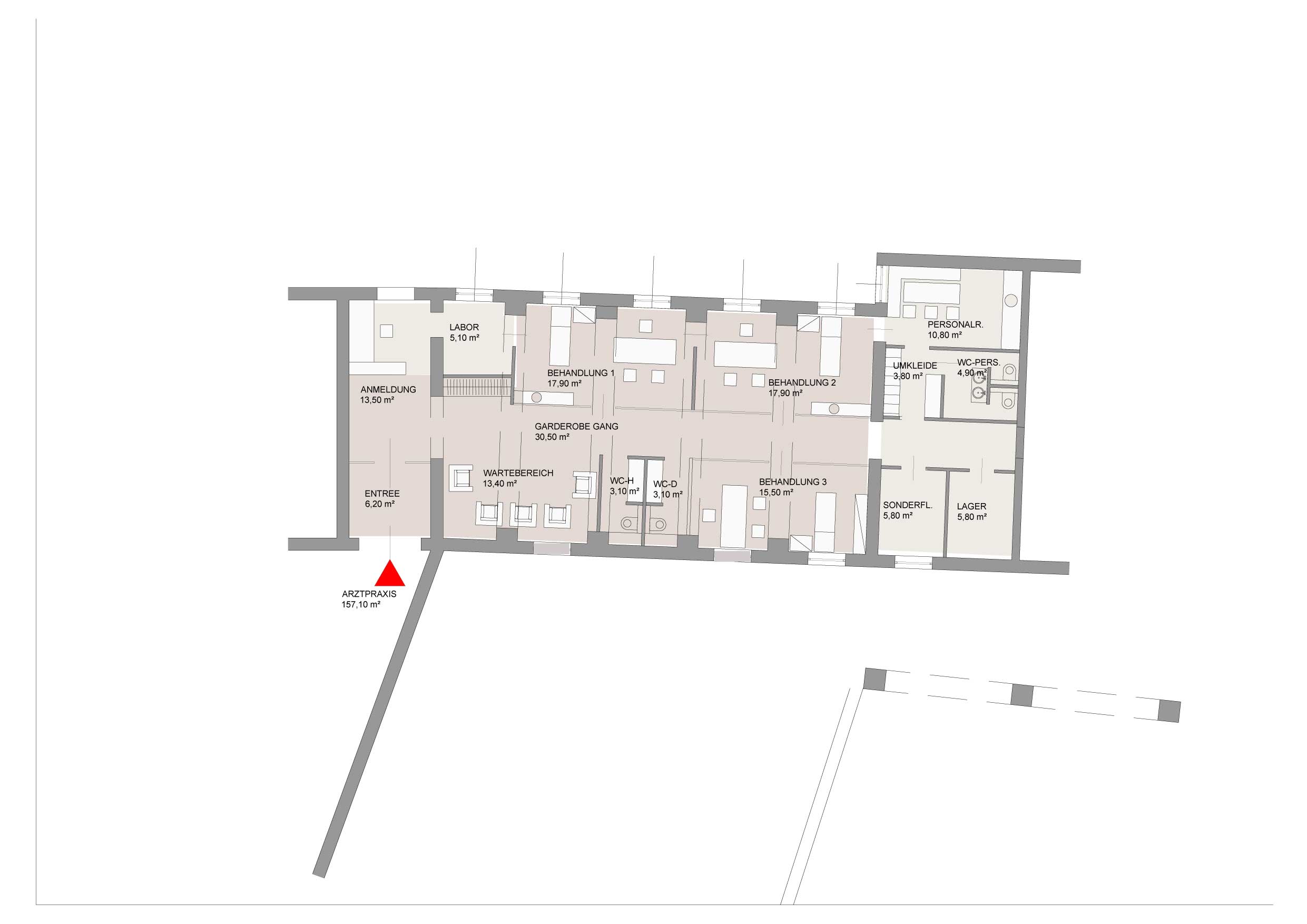 Nachnutzung
Leerstand
© FAIX ursula faix architecture
11
Tiroler Immobilienstammtisch, 16.01.2025
Vom Scherbenviertel zum Kunstquartier
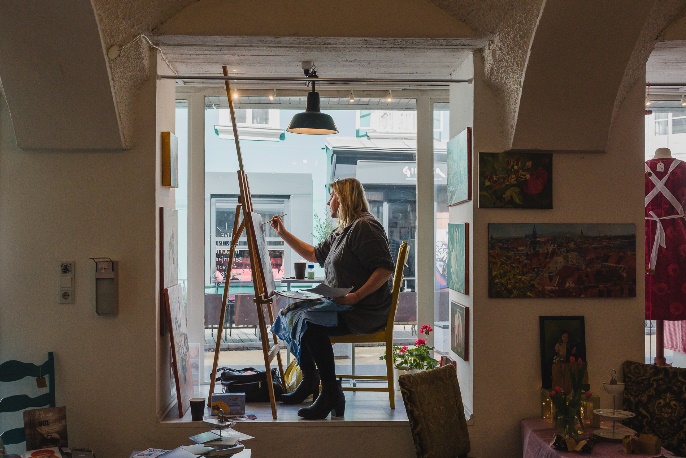 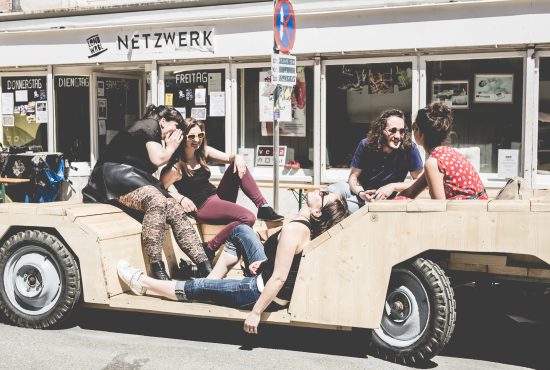 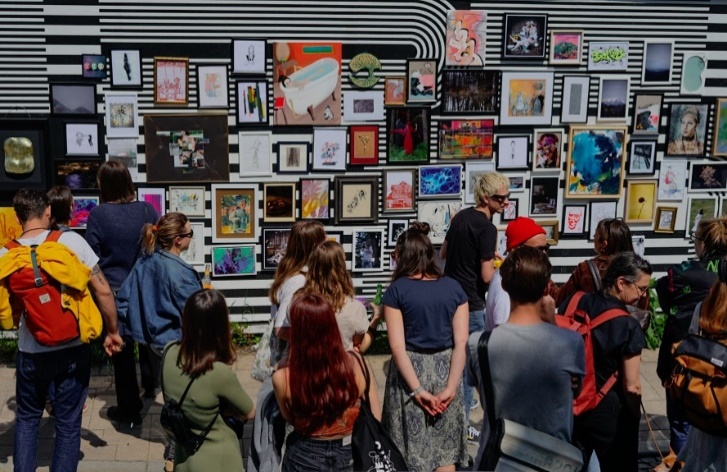 Tiroler Immobilienstammtisch, 16.01.2025
Vom Industriegebiet zum Mixed-Use Stadtquartier
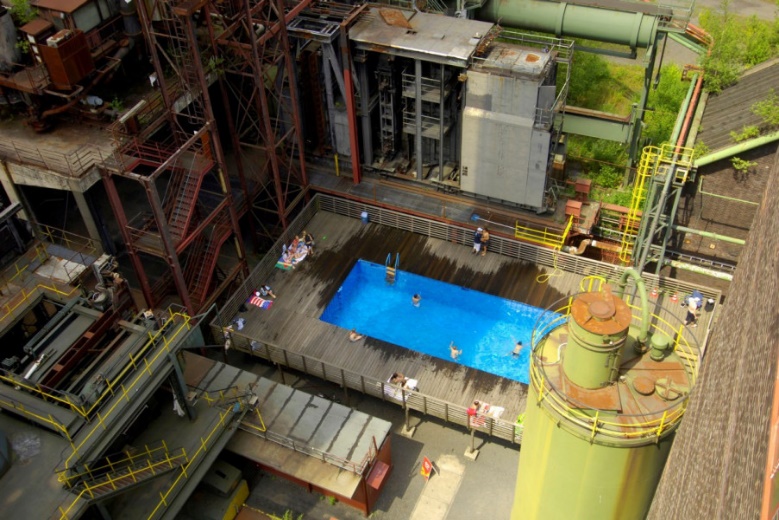 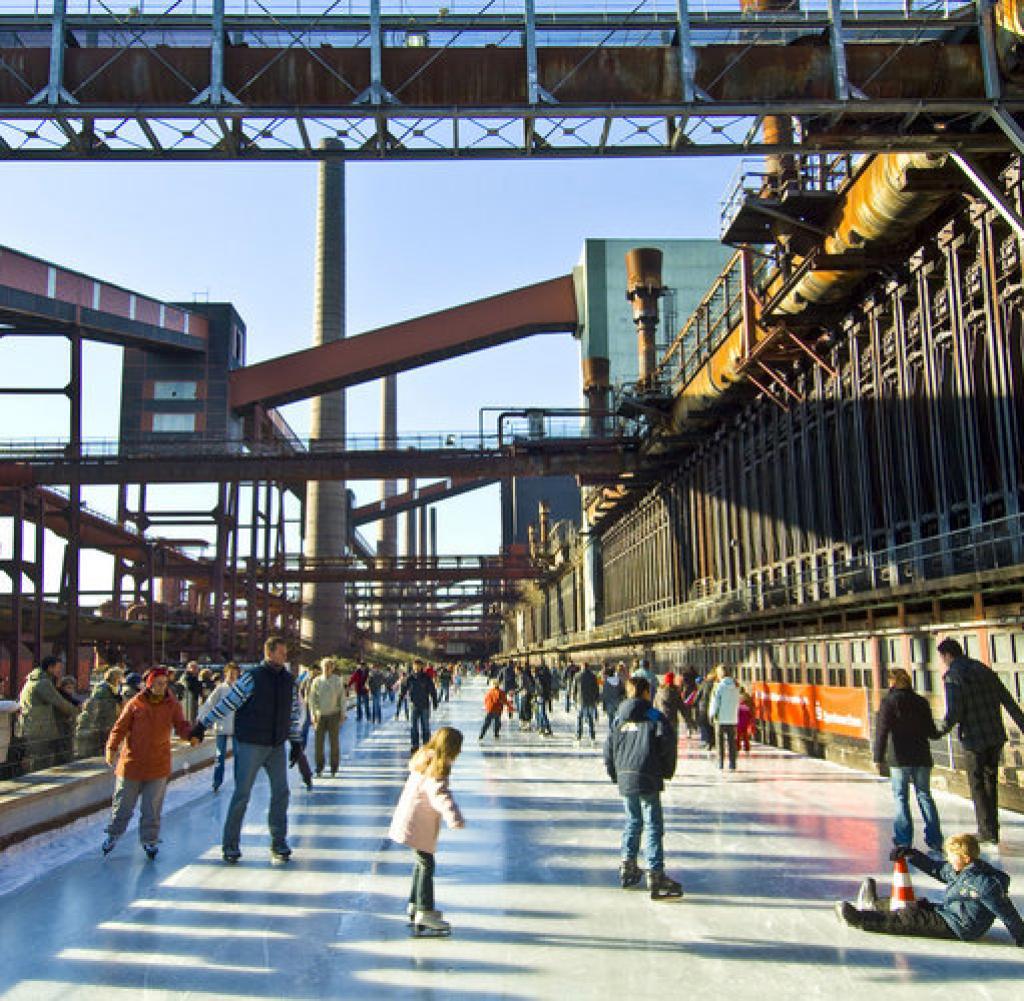 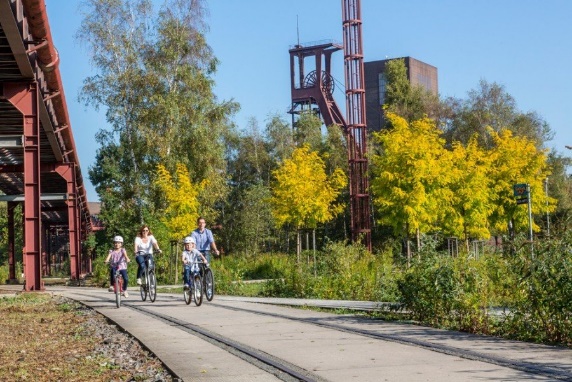 Tiroler Immobilienstammtisch, 16.01.2025
Vom Leerstand zur Nutzung in 10 Schritten
Zielgruppe definieren, Zielgruppenbedürfnisse analysieren
Beziehungsarbeit Liegenschaftseigentümer:innen
Marktforschung und Zukunftstrends
Standortanalyse
Co-Creation
Nachnutzungskonzept
Vermarktungsstrategie
Zwischennutzung
Mieter:innen finden
Besiedelung und Eröffnung begleiten
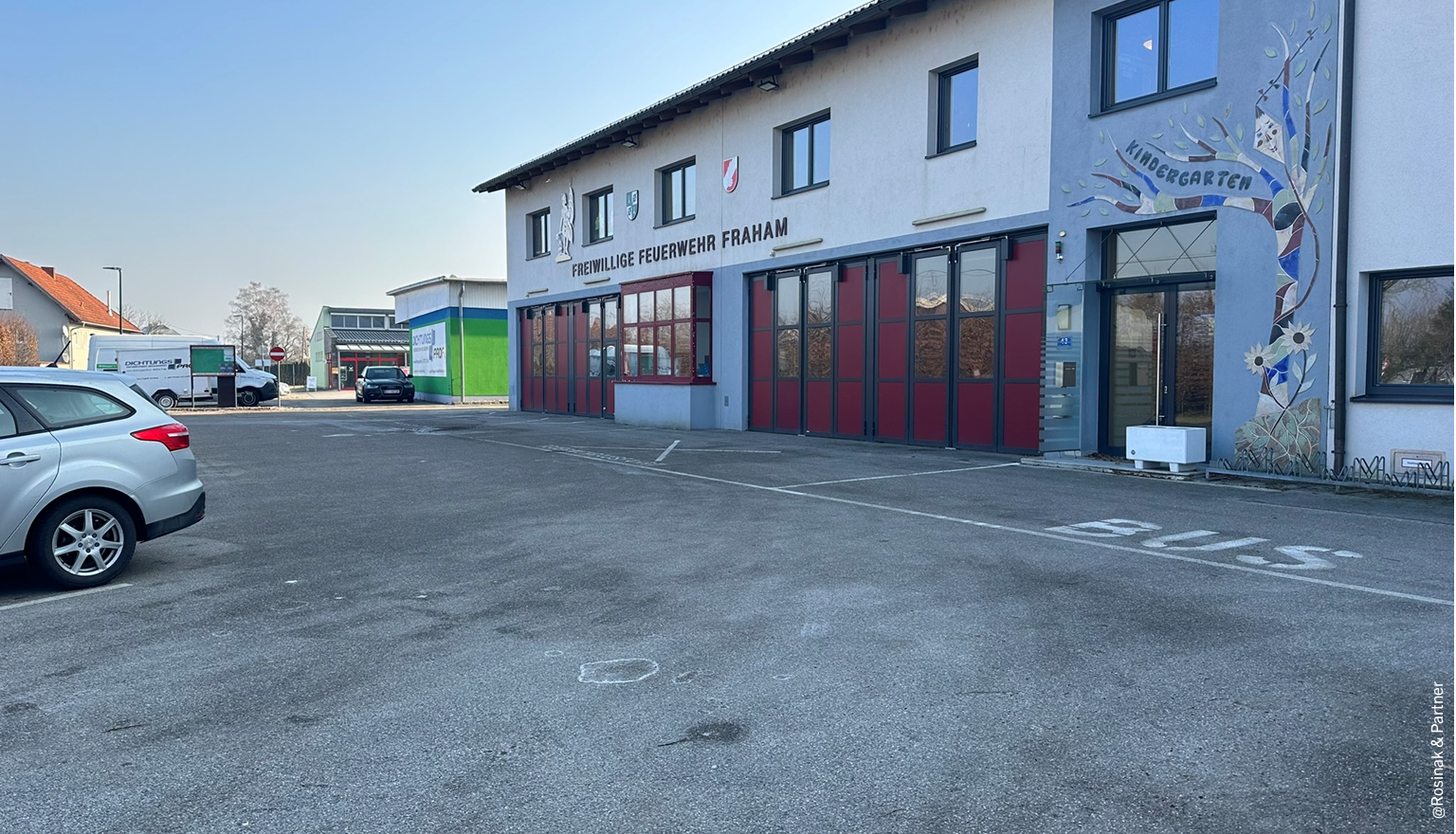 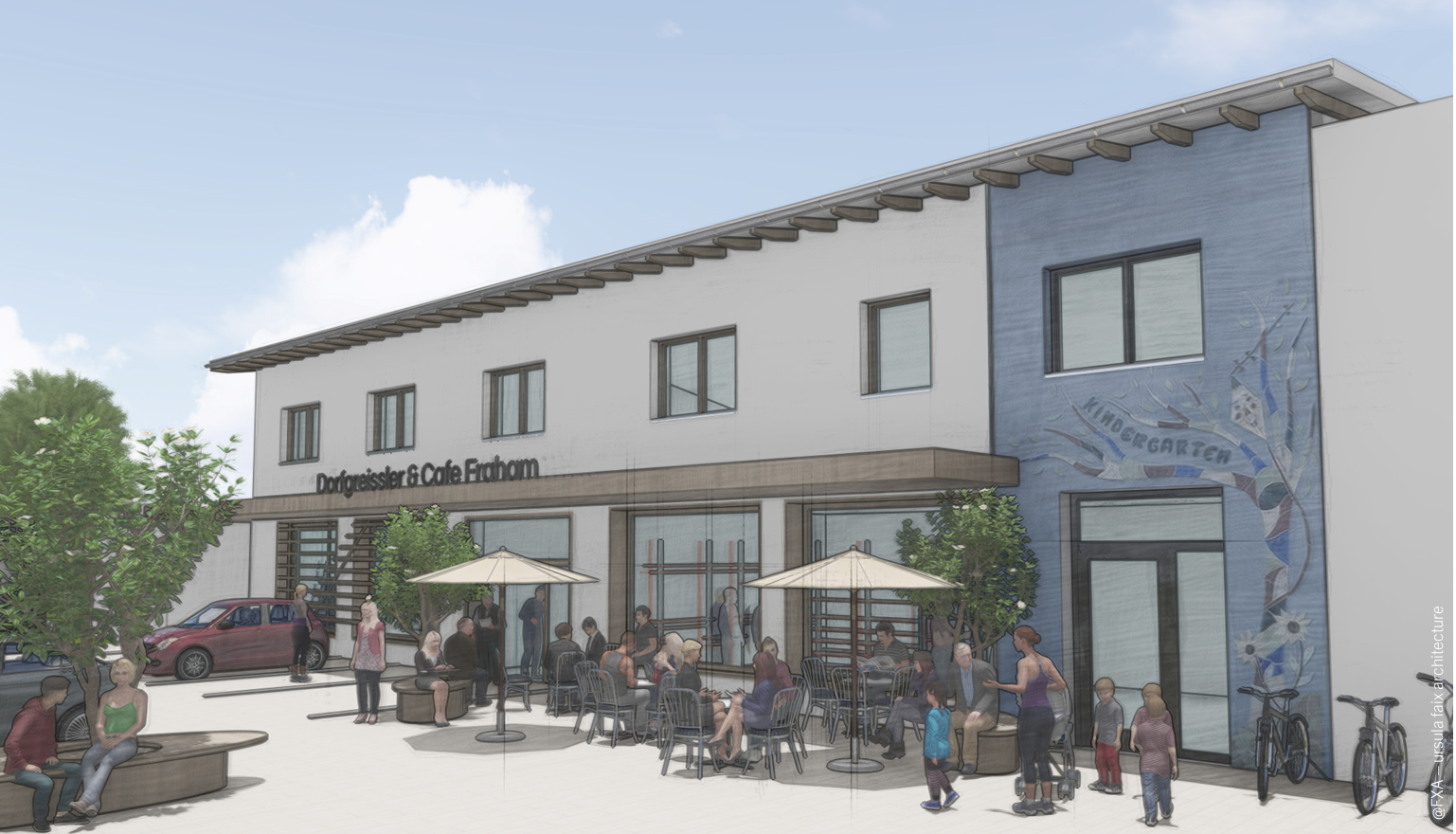 [Speaker Notes: Hier muss man mit einem Augenzwinkern dazu sagen, dass man natürlich all diese Schritte gerne mit RegioPlan gehen kann ;)]
Wir freuen uns auf spannende Gespräche und Projekte!
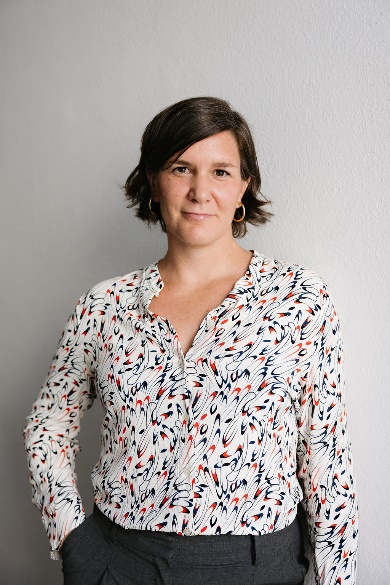 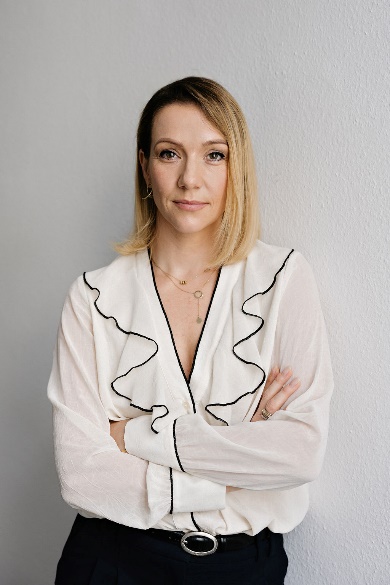 RegioPlan Consulting GmbH
Theobaldgasse 8
1060 Wien
+43 1 586 04 53
office@regioplan.eu
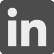 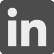 www.regioplan.eu
www.retailsymposium.eu
www.citytagung.eu
Mag. MONIKA HOHENECKER
Head of Cities & Municipalities

+43 699 15860414
m.hohenecker@regioplan.eu
DI Ines Delic
Head of Retail and Real Estate

+43 699 15860418
i.delic@regioplan.eu
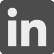